Я 
ВОЛОНТЕР 
БИБЛИОТЕКИ!
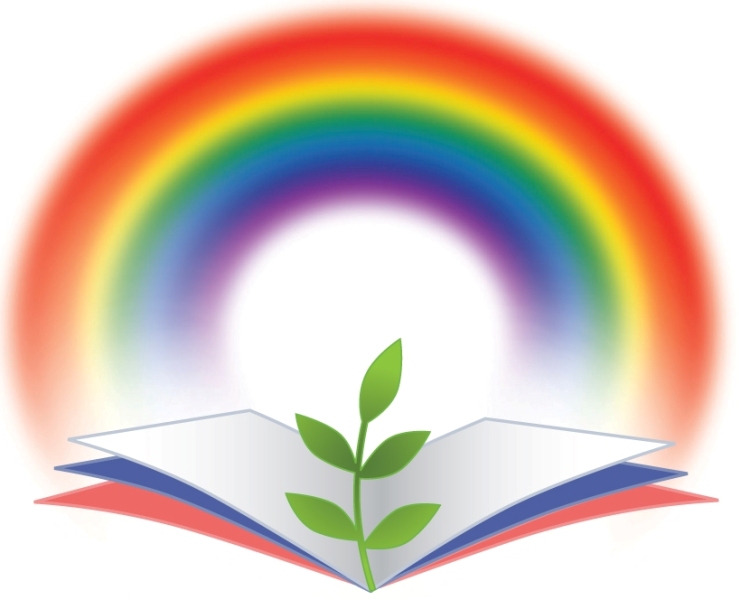 МБУ «Шурышкарская централизованная библиотечная система»
Убежден, именно из тысяч, миллионов искренних, душевных поступков складывается доверие, 
уважение, взаимная поддержка в обществе в целом.

                                                                                    В. Путин
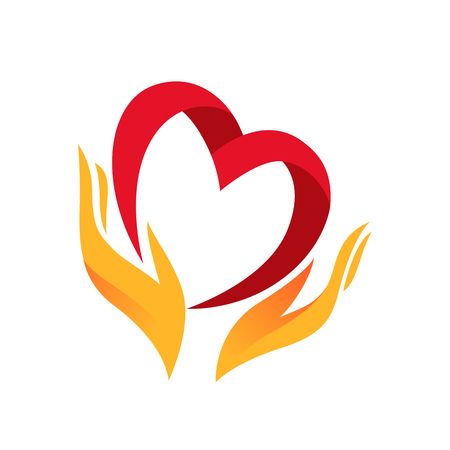 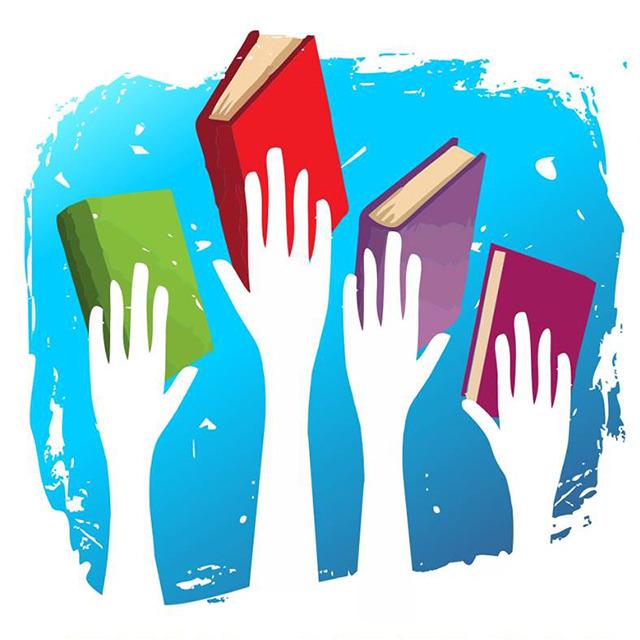 АКТУАЛЬНОСТЬ

Привлечение волонтеров (добровольцев) в библиотеки – это часть работы библиотек с местным сообществом и, во многом, гарантия успеха социальных проектов библиотеки. 
Волонтёры - хорошая возможность расширения спектра библиотечных услуг.
Они могут привнести в библиотечную работу свежий взгляд и дополнительные таланты и являются отличным связующим звеном с населением. Однако успешное использование волонтеров требует внимательного планирования работы, как библиотеки, так и самих волонтеров.
Цели:

     - формирование информационной культуры населения

     - популяризация волонтерского движения в районе

     - расширение спектра библиотечных услуг

     - формирование позитивных установок молодежи на волонтерскую деятельность

     - формирование положительного образа библиотеки в молодежной среде
ЗАДАЧИ:

- привлекать в библиотеку новых людей;
- привносить в работу библиотекарей новые идеи;
- распространять информацию о библиотеке;
- создавать о библиотеке общественное мнение;
- поощрять гражданскую активность;
- выполнять задания, которые не относятся к постоянным оплачиваемым работам.
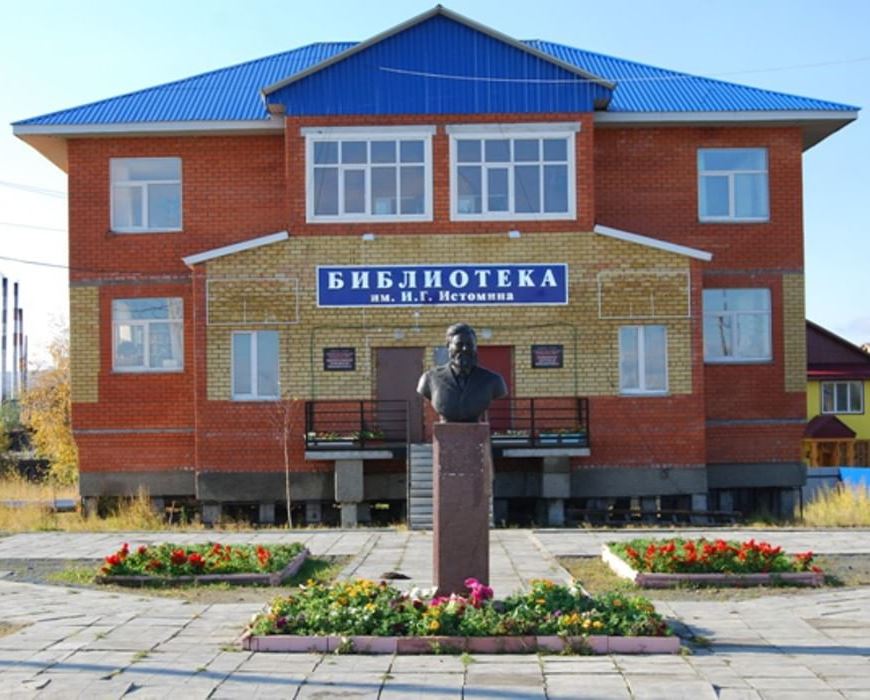 1.

Совместно с волонтерами библиотекари могут проводить интересные мероприятия на разные темы.  Это, например, празднование Международного дня добровольца, тренинги по формированию и развитию добровольческих навыков.
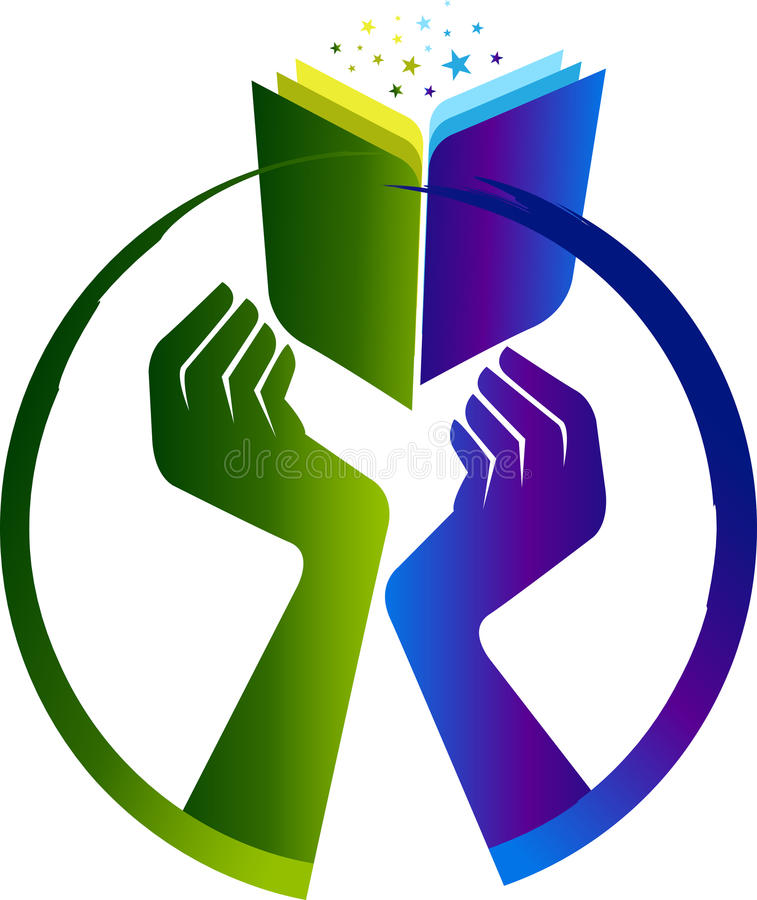 2.

Добровольцы могут проводить социологические опросы об актуальности чтения в жизни современного человека.
С удовольствием помочь библиотекарям проводить крупные мероприятия и всероссийские акции, такие, как «Библионочь». Волонтеры могут работать на творческих площадках, проводить квесты и игры, раздавать буклеты и участвовать в буккроссингах.
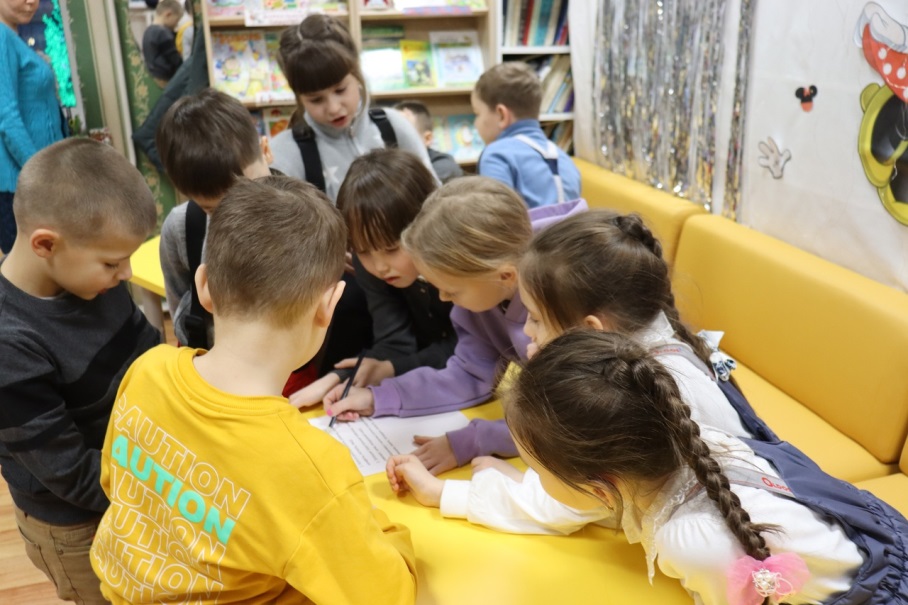 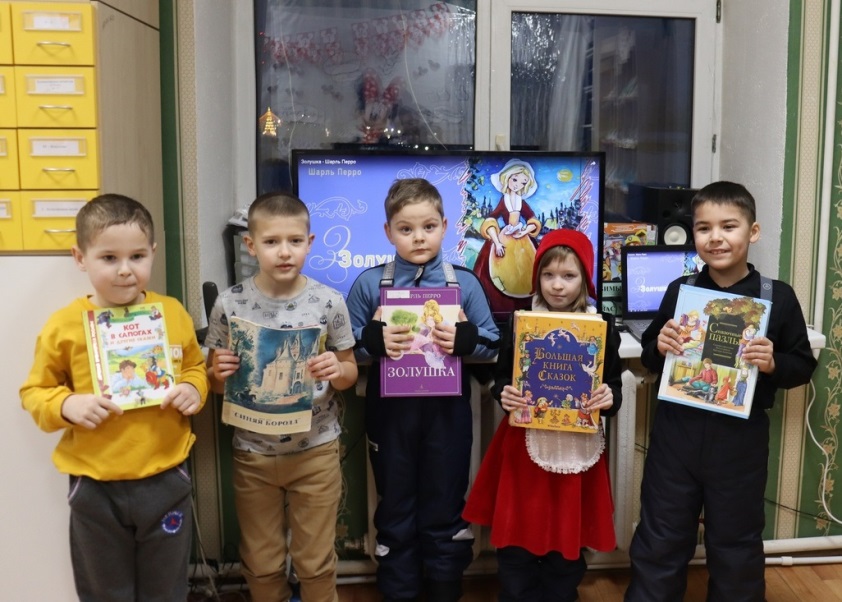 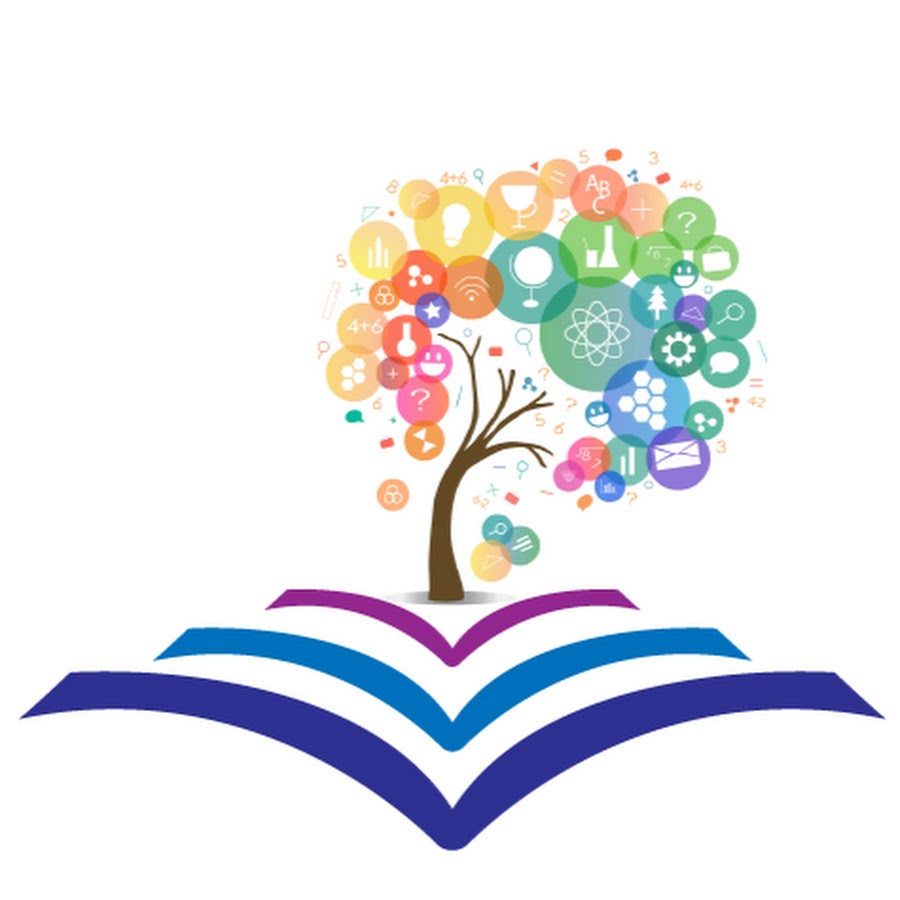 3.

Особое внимание нужно уделить социально незащищенным слоям населения. Именно волонтеры могут  заниматься обучением пенсионеров основам компьютерной грамотности. Пожилые люди научатся находить информацию в сети Интернет, общаться в соцсетях, пользоваться электронной почтой и т.д.
4.

Неоценима для библиотеки помощь добровольцев в поддержании чистоты и порядка в зданиях и на прилегающей территории, разведении цветов и уход за ними, оформлении территории библиотек и украшении залов. Волонтеры часто поддерживают библиотекарей на субботниках.
ЗАКЛЮЧЕНИЕ

Участвуя в деятельности библиотеки, добровольцы расширяют границы своих возможностей, общения и кругозора, становясь образованнее, интеллектуально и духовно богаче. При этом они помогают людям открыть для себя новую, современную и удобную библиотеку.
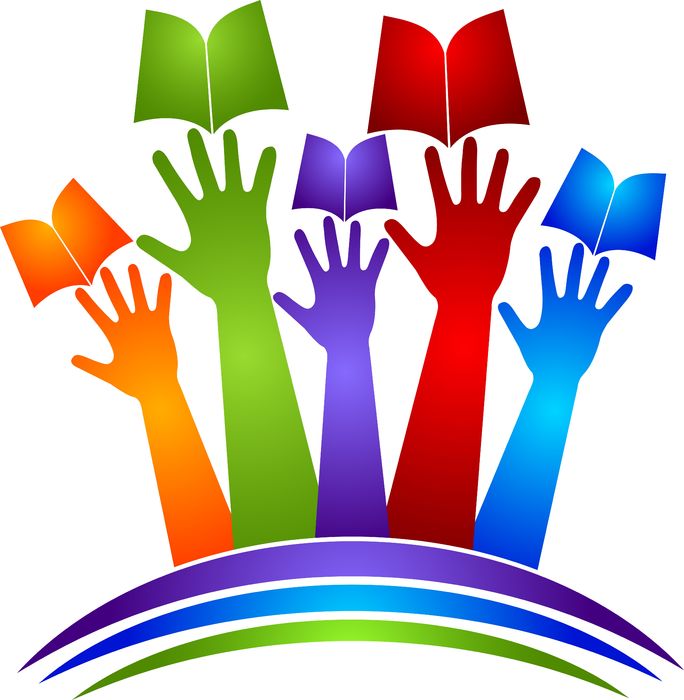